Презентация
Мастер – класс „Изготовление пособий для знакомства детей с правилами дорожного движения „
Цель: Снижение  дорожно - транспортного травматизма среди детей дошкольного возраста путем повышения уровня ПДД и культуры поведения на дороге. Создать условия для обучения детей правилам дорожного движения.
Задачи: Изготовление  макетов дороги, дорожных знаков для самостоятельных игр, атрибутов для сюжетно-ролевых игр.                              Знакомство детей с правилами дорожного движения.
Формирование у детей навыков осознанного безопасного поведения    на улице
 Подготовить детей к правильным действиям в сложившийся, ситуации на дороге, улице.
В старшей и подготовительной группах дети получают более полные знания о правилах поведения пешеходов и пассажиров. Например, дорогу следует переходить только в указанных местах; переходя улицу, надо сначала посмотреть налево, а дойдя до ее середины, направо; ожидать транспорт следует на специальной остановке. Кроме того, детей знакомят с дорожными знаками и сигналами для регулирования дорожного движения. Знания, полученные на занятиях и прогулках, закрепляются в играх.
Обучение детей правилам дорожного движения используются различные подходы. Особое внимание уделяется  изготовлению поделок, наглядных пособий и атрибутов, необходимых для пополнения знаний о дорожном движении. В нашей группе было не достаточно атрибутов, пособий для изучения правил дорожного движения, чтобы дети могли обыгрывать различные ситуации, которые могут возникнуть  на дорогах, и мы создали «Уголок ПДД».
Уголок ПДД
В создании уголка дети принимали  активное участие:
 - В изготовлении дорожных знаков, домов, светофоров.
-  Помогали воспитателю в изготовлении еще одного макета дороги.
Такая дорога у нас получилась:
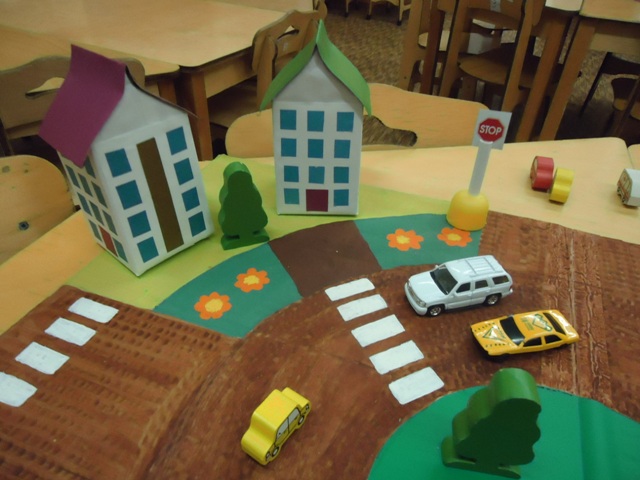 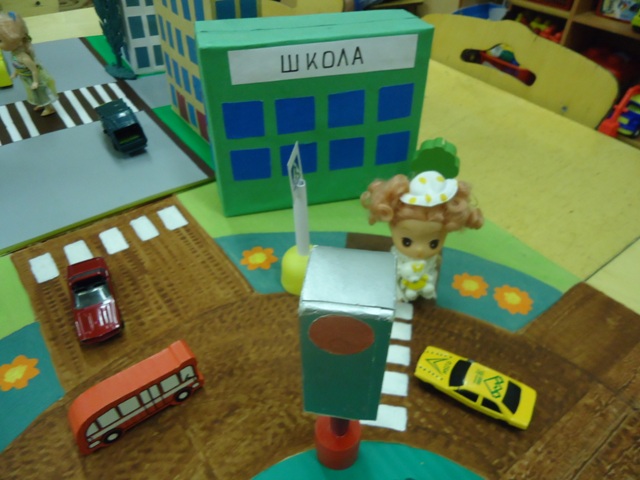 Вот так дети теперь играют и знакомятся с ПДД.
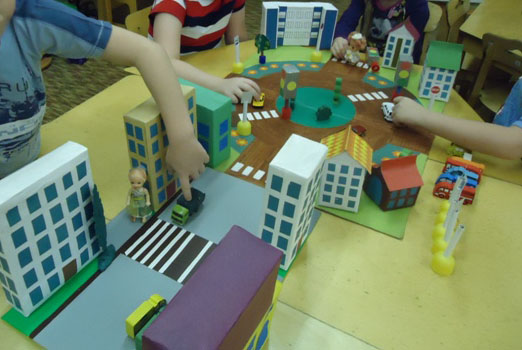 Игры, в которые играют наши дети: «Дорожные знаки»«Пешеходный переход»«Найди дорогу домой»«Найди дорогу к детскому саду»«Спецтранспорт на дорогах»«Правила поведения в общественном транспорте»«Найди нужный знак»